Characterizing and Supporting Cross-Device Search Tasks
Yu Wang1, Xiao Huang2, Ryen White3
1 Emory University, yuwang@emory.edu
2 Microsoft Bing, xiaohua@microsoft.com
3 Microsoft Research, ryenw@microsoft.com
Motivation
Multi-device usage is becoming common
People can search anytime, anywhere








We usually study one device at a time (primarily desktop)
Here we examine cross-device searching …
Smartphone
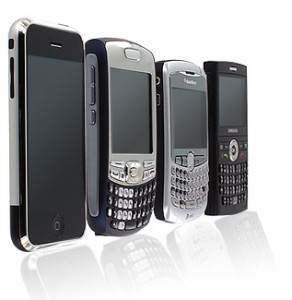 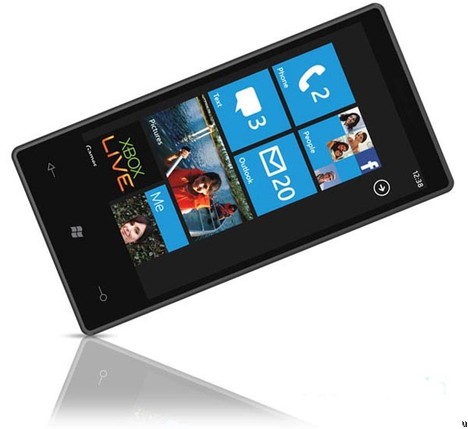 Desktop
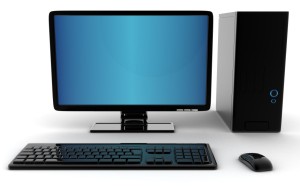 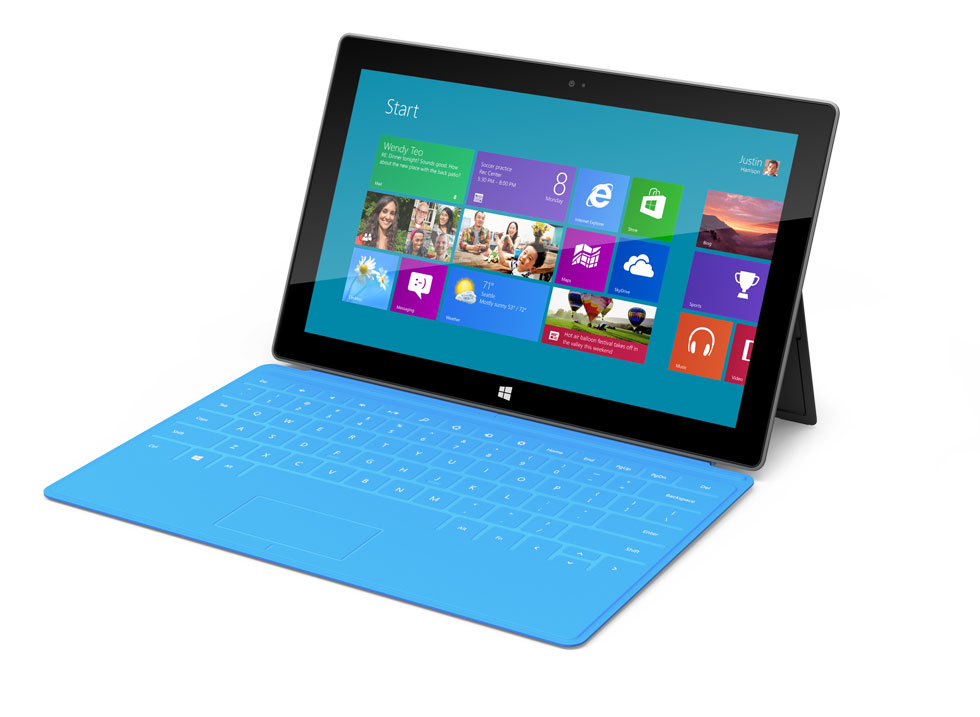 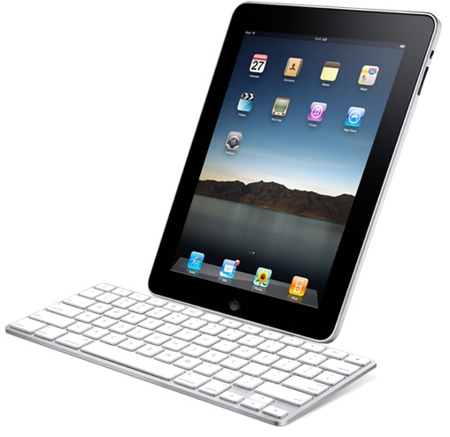 Slate
italian restaurants in seattle
fine dining in seattle, wa
barolo menu
restaurants
Search Activity over a Single Day
Analyzing desktop-only one could observe some events
Richer picture of behavior by considering multi-device use
Focus on switches (transitions) between devices
Our belief: Engine can help on post-switch device if it can anticipate post-switch task resumption
Our Definition of Device Switching
Search sessions with 30 minute inactivity timeout
Time
Search session
Search session
Median time
Desktop
Mobile
Last query in the session
“pre-switch” query
First query in the session
“post-switch” query
Time interval
< 6 hours
Remove noisyswitches
Challenges and Opportunities
Challenges: 
Switching is expensive for a user
User has to remember what has been searched on task
Re-typing is time consuming, sometimes very difficult if in motion

Opportunities:
How a search engine could help with switching
Predict cross-device task continuation
Use prediction to capitalize on between device downtime

Why not just always use downtime?
Additional actions (e.g., run queries, crowdsourced answers) expensive
Only want to do it when confident that user will resume
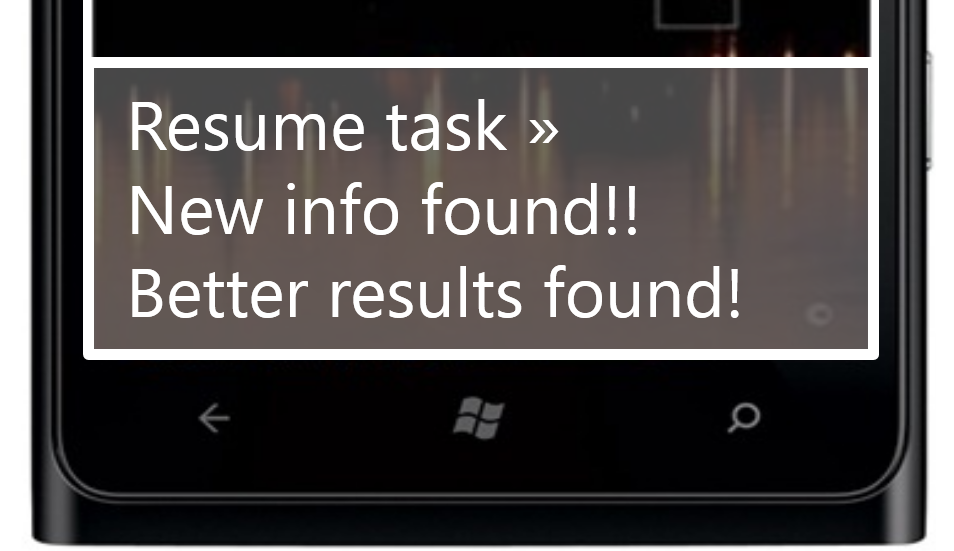 Analyzing Cross-Device Search
Subset of users who are signed in to Microsoft Bing
Users who used both devices during one month period
Transitions (within 6 hours)
What do cross-device tasks look like?
Characterizing Cross-Device Search
Focus on Desktop-to-Mobile

Temporal:
When do users switch
How long elapses between pre- and post-switch

Topical:
Topic shifts during switches

Geospatial:
Physical location before and after device switch
Temporal
Time between pre- and post-switch queries as a function of hour in the day, of pre-switch query





Most switches initiated late afternoon, end early evening
Gap between pre- and post-switch queries varies with time:
Short gaps are more likely late evening and early morning
Long gaps are more likely during work hours (9-6)
Engine can use temporal features to predict task resumption
Topical
Query topics estimated from Bing runtime classifiers
Sustainability = Pr(topic post-switch | topic pre-switch)
Lift over background (sustainability / overall topic popularity):
Most likely tobe resumed
post-switch,
if pre-switch
Purchasing (need to try on clothes/shoes)
Weather forecasts
Entertainment while mobile
Sustainability
Overall popularity
Least likely tobe resumed
post-switch, if pre-switch
General interest on mobile, popular irrespective of pre-switch topic
Geospatial
Examine physical location before and after switch
Caveat: Uses RevIP and cellphone provider geocoding
At town/city level, not GPS based

67% stay within same city, 33% move to different city

Movement during post-switch session:
Must be moving quickly given how location is estimated
Can we predict cross-device tasks?
Predicting Cross-Device Search Tasks
Predict whether the user will resume the task in the pre-switch session on another device





Two main points of interest:
Once you leave the pre-switch engine
Once you reach post-switch engine (homepage)

Different types of support offered at each (more later)
Pre-switch query
Search history
Transition
Mobile session
Desktop session
Prediction Experiment
Different features to predict cross-device task resumption
Pre-switch query
Transition
Search history
Desktop session
Mobile session
History
+Pre-switch session
+Pre-switch query
+Transition
+Post-switch session
Baseline – Desktop feature only
Prediction Experiment
MART classifier
Features
Behavioral, Topical, Temporal, Geospatial
Cross-validation at the user level

Training data
Automatic: Machine learned model using query similarity features
17k judgments, 9.5% of the labeled switches were on same task
Human labeled: 5 judges reviewing pre- and post-switch behavior
800 judgments, 15% of the labeled switches were on same task

Dropped nav. queries (personal freq > 5, global freq > 10)
Represent long-term interests, not search tasks
Feature Dictionary
Note: No cross-device query similarity 
features were included in the model
 Also part of the automatic labeling
B = baseline features
Findings (Automatic Labeling)
Note: Similar findings for human labeling and when navigational queries retained (although smaller gains)
Feature Analysis
Top 10 features for predicting contiguous search tasks
Enabled Scenario: Exploit Downtime
Being able to predict task resumption enables scenarios such as
Stops
Task
Resumes
Task
In Office
(on PC)
On Bus
(on SmartPhone)
Walking to bus stop
Time
~20 minutes
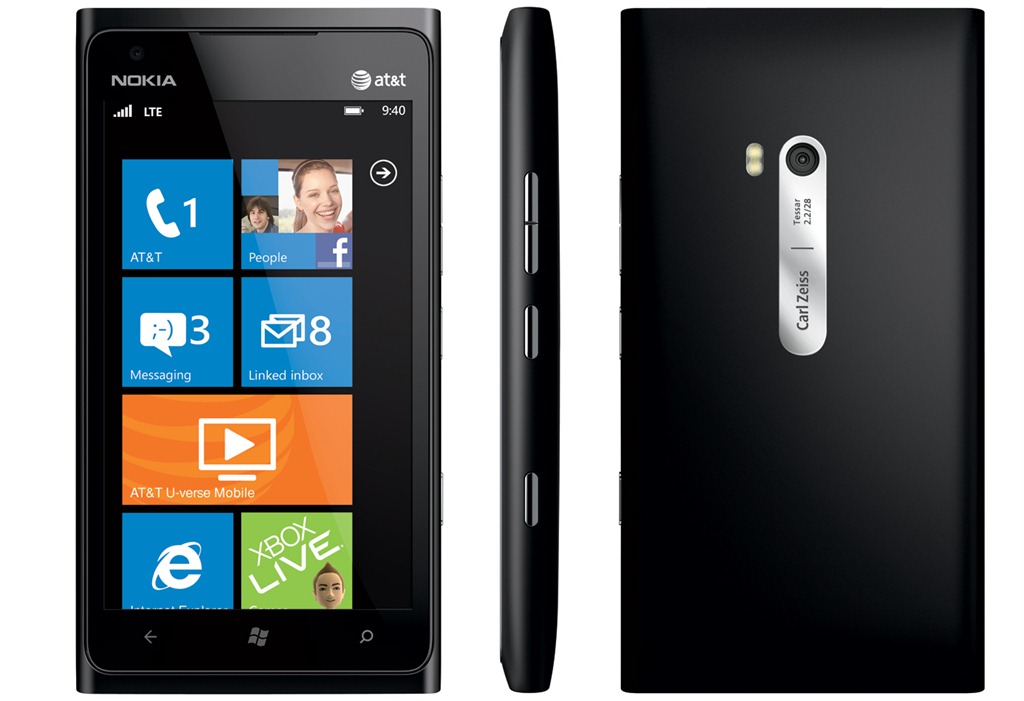 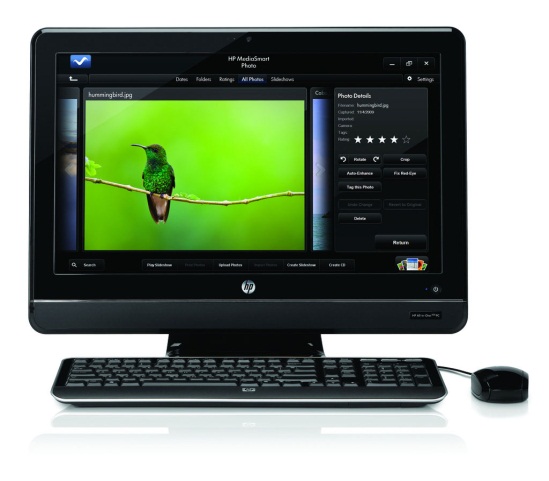 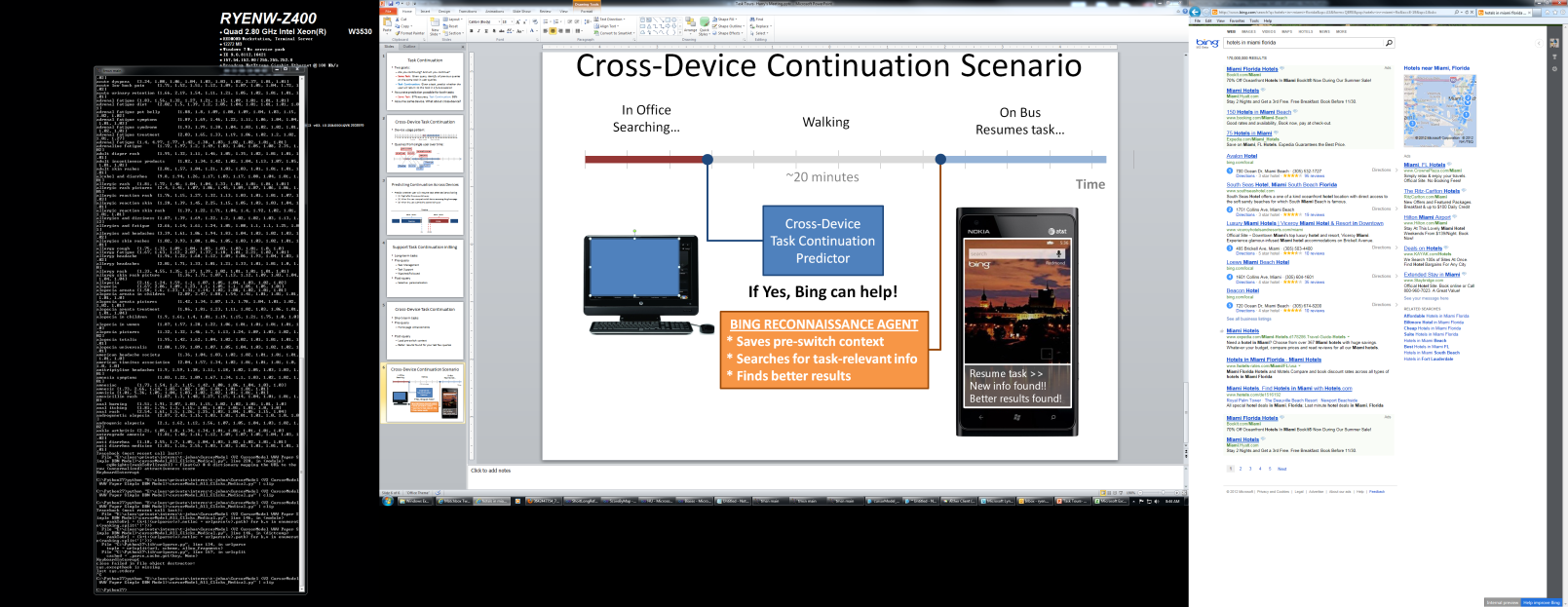 Task Continuation Predictor
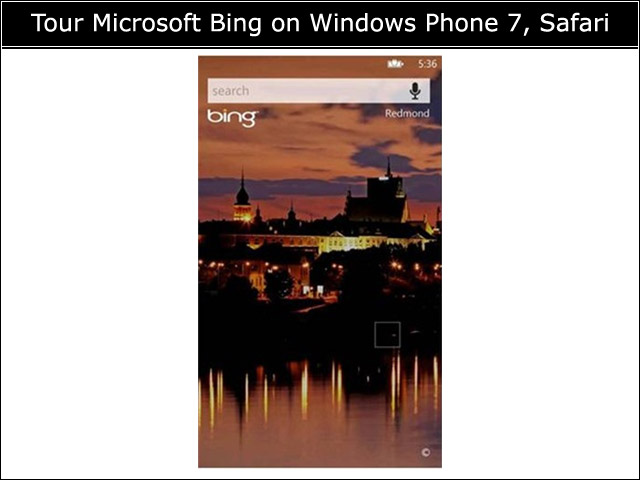 Will user resume task immediately on mobile?
If Yes, then the search engine can help …
Resume task »
New info found!!
Better results found!
What Can Engine do to Help?
Search engine can perform actions on the users’ behalf to capitalize on the downtime during the switch, e.g.,

Predict resumption at end of pre-switch session:
Proactively save recent session state
Try different ranking algorithms
Pose the query to a question answering site
Alert the user if better results found

Predict at start of post-switch session:
Provide the user with the option to explicitly resume task on homepage
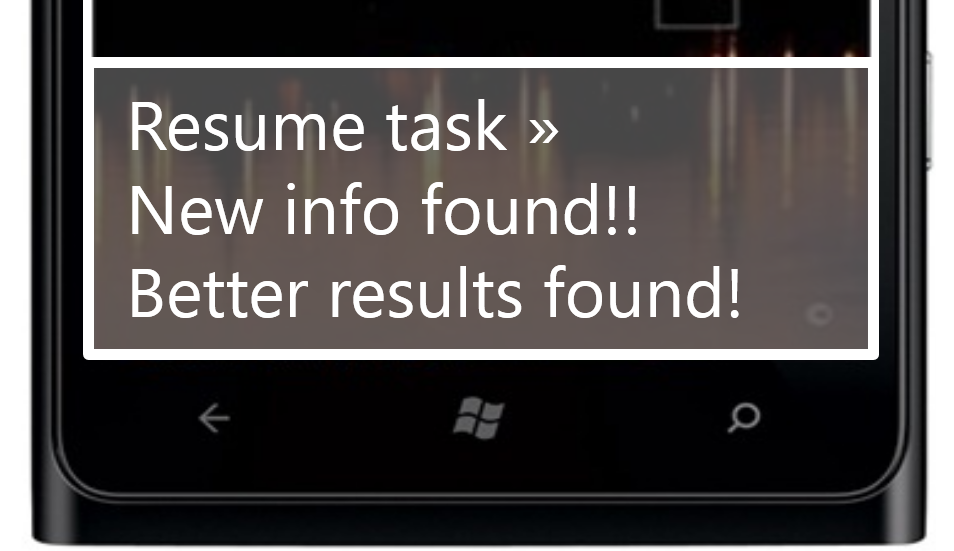 Summary and Takeaways
Multi-device usage increasingly popular

Cross-device search is prevalent
15% of (non-navigational) switches are on same task

Characterized some aspects of cross-device tasks

Built predictive models of cross-device task resumption

Provides a search engine with opportunity to help searchers by using between-device downtime